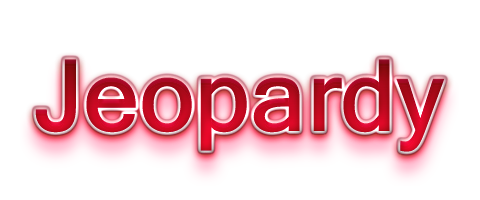 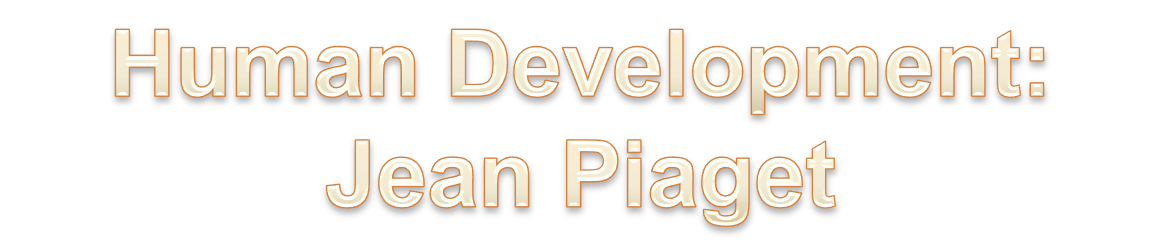 [Speaker Notes: Created by Educational Technology Network. www.edtechnetwork.com 2009]
Question 1 - 10
In this stage children believe that inanimate objects (like toys) have human feelings and interiors.
Answer 1 – 10
What is the Preoperational Stage?
						(Stage 2)
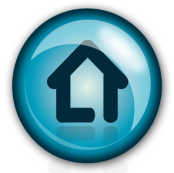 Question 1 - 20
This stage finds students able to focus on more than one feature of problem at a time.
Answer 1 – 20
What is the Concrete Operational Stage?
(Stage 3)
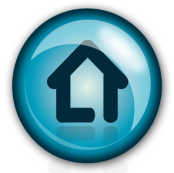 Question 1 - 30
Metacognition is strongly in place in this stage.
Answer 1 – 30
What is the Formal Operational Stage?
(Stage 4)
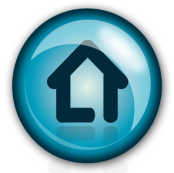 Question 1 - 40
Answer 1 – 40
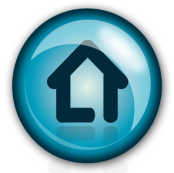 Question 1 - 50
Answer 1 – 50
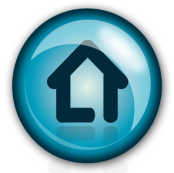 Question 2 - 10
This stage of development is marked by an inner value system and a strong sense of moral and social justice.
Answer 2 – 10
What is the Formal Operational Stage? 
(Stage 4)
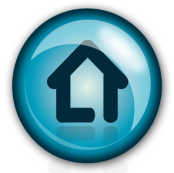 Question 2 - 20
Children are engaged in pretend play.
Answer 2 – 20
What is the Preoperational Stage?
						(Stage 2)
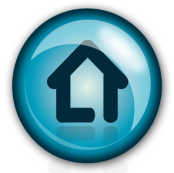 Question 2 - 30
In this stage students understand that if water is poured between two different shaped glasses, the amount of water does not change.
Answer 2 – 30
What is the Concrete Operational Stage?
						(Stage 3)
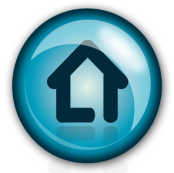 Question 2 - 40
Children in this stage learn that objects exist even though they are not physically present.
Answer 2 – 40
What is the Sensorimotor Stage?
						(Stage 1)
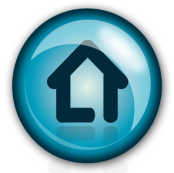 Question 2 - 50
Answer 2 – 50
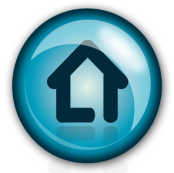 Question 3 - 10
Children in this stage of development are typically aged 0-2.
Answer 3 – 10
What is the Sensorimotor Stage?
                       (stage 1)
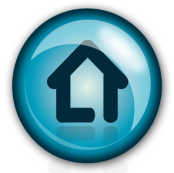 Question 3 - 20
Age 11-16
Answer 3 – 20
What is the Formal Operational Stage?
(Stage 4)
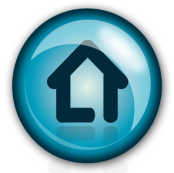 Question 3 - 30
This stage takes place between the ages of 7 and 11.
Answer 3 – 30
What is the Concrete Operational Stage?
						(Stage 3)
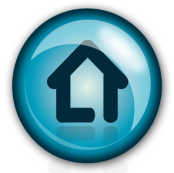 Question 3 - 40
Age  2-7
Answer 3 – 40
What is the Preoperational Stage?
						(Stage 2)
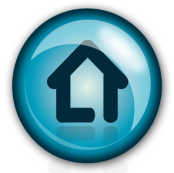 Question 3 - 50
Answer 3 – 50
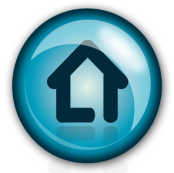 Question 4 - 10
This stage defines the period when children think by means sense and motor actions.
Answer 4 – 10
What is the Sensorimotor Stage?
						(Stage 1)
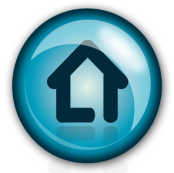 Question 4 - 20
In this stage of development, children can focus only on one aspect of situation at one time. Their thoughts and communication are egocentric.
Answer 4 – 20
What is the Preoperational Stage?
						(Stage 2)
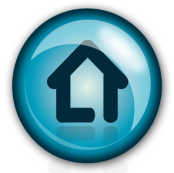 Question 4 - 30
In this stage students are able to think concretely about objects and processes.
Answer 4 – 30
What is the Concrete Operational Stage?
						(Stage 3)
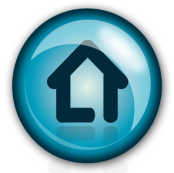 Question 4 - 40
In this stage of development, people gain the ability to use deductive reasoning. Thought is more flexible, rational, and systematic.
Answer 4 – 40
What is the Formal Operational Stage?
  (Stage 4)
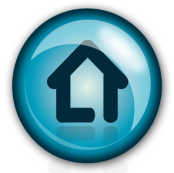 Question 4 - 50
Answer 4 – 50
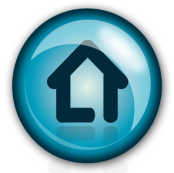 Question 5 - 10
•This Swiss psychologist created a theory that cognition is developed through distinct stages from birth through the end of adolescence.
Answer 5 – 10
•Who is Jean Piaget?
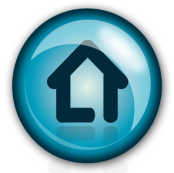 Question 5 - 20
Answer 5 – 20
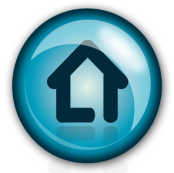 Question 5 - 30
Answer 5 – 30
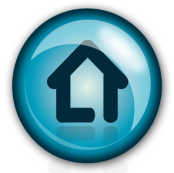 Question 5 - 40
Answer 5 – 40
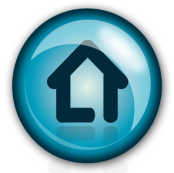 Question 5 - 50
Answer 5 – 50
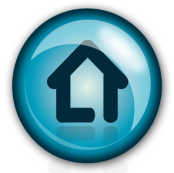